資料1-2
令和６年度運営指導の指導事項について（処遇に関するもの）
香川県健康福祉部長寿社会対策課
施設サービスグループ
令和７年３月
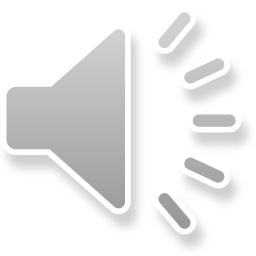 1
[Speaker Notes: 令和６年度運営指導の指導事項のうち、処遇に関するものについて、お知らせします。]
運営指導・監査の結果について（介護施設等）処遇に関するもの（１）
1　身体的拘束等に関すること【各施設共通】
（１）身体的拘束等の適正化
① 入所者又は他の入所者等の生命又は身体を保護するため緊急やむを
    得ない場合を除き、身体的拘束その他入所者の行動を制限する行為 
    を行ってはならない。
   ●３つの要件すべてを満たすことが必要
　　「切迫性」「非代替性」「一時性」の3つの要件全てを満たす状態　
　　であることを、身体的拘束等適正化委員会等のチームで検討、確
　　認し、結果を記録する。
② 身体的拘束等を行う場合には、その態様及び時間、その際の入所者
　 の心身の状況並びに緊急やむを得ない理由を記録しなければなら    
　 ない。
     ※介護老人保健施設、介護医療院の場合は、医師が診療録に記載しなけれ
　　　ばならない。
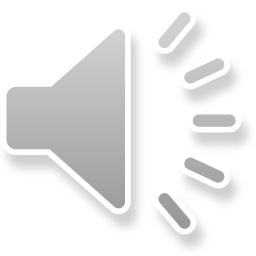 2
[Speaker Notes: 身体的拘束等の適正化についてです。
入所者又は他の入所者等の生命又は身体を保護するため緊急やむを得ない場合を除き、身体的拘束その他入所者の行動を制限する行為を行ってはならないとされています。
しかし、「切迫性」「非代替性」「一時性」の3つの要件を満たし、かつ身体拘束等適正化委員会等において必要性の検討を極めて慎重に行った上で、身体拘束せざるを得ないと判断した場合のみ認められます。
また、身体的拘束等を行う場合には、「その態様及び時間、その際の入所者の心身の状況並びに緊急やむを得ない理由を記録しなければならない」とされています。]
運営指導・監査の結果について（介護施設等）処遇に関するもの（２）
③ 身体的拘束等の適正化のための指針を整備すること。
    ※指針には、次のような項目を盛り込むこととする。
　　 ①施設における身体的拘束等の適正化に関する基本的考え方
　　 ②身体的拘束適正化検討委員会その他の施設内の組織に関する事項
　　 ③身体的拘束等の適正化のための職員研修に関する基本方針
　　 ④施設内で発生した身体的拘束等の報告方法等のための方策に関する方針
　　 ⑤身体的拘束等発生時の対応に関する基本方針
　　 ⑥入所者等に対する当該指針の閲覧に関する基本方針
　　 ⑦その他身体的拘束等の適正化の推進のために必要な基本方針
（指摘事項）
指針の内容と実態が異なっている。
指針の項目が不足している。
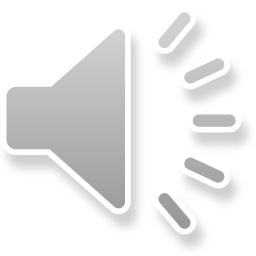 3
[Speaker Notes: 既に各施設において、身体的拘束等の適正化のための指針を整備していただいているかと思います。指針に盛り込む項目は以下の内容となりますが、今年度、伺った施設において、指針の項目が不足している施設がありました。また、委員会や研修会など、指針に記載されている内容と実態が異なっている施設もありましたので、再度、指針の内容について確認をお願いいたします。]
運営指導・監査の結果について（介護施設等）処遇に関するもの（３）
④ 従業者に対し、身体的拘束等の適正化のための研修を定期的に実施
　 すること。
定期的な教育（年2回以上）及び新規採用時には必ず実施すること。
研修の実施内容についても記録することが必要。
（指摘事項）
研修を年1回しか実施していない。
研修の実施内容を記録していない。
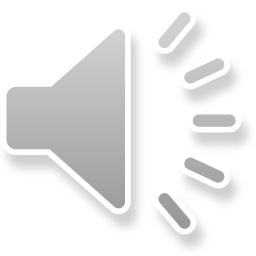 4
[Speaker Notes: 身体的拘束等の適正化のための研修については、「定期的な教育（年2回以上）及び新規採用時には必ず実施すること」とされており、研修の実施内容についても記録することが必要となります。今年度、運営指導において、研修会の開催が1回のみであったり、研修会の実施内容が記録されていないところがありましたので、実施及び記録を必ずしていただくよう、お願いいたします。]
運営指導・監査の結果について（介護施設等）処遇に関するもの（４）
⑤身体的拘束等を行う場合には、その態様及び時間、その際の入所者
　の心身の状況並びに緊急やむを得ない理由を記録しなければならな
　い。
利用者本人や家族に対して、身体拘束の内容、目的、理由、拘束の時間、時間帯、期間等をできる限り詳細に説明し、十分な理解を得るよう努める。その際には、施設長や医師、その他の現場の責任者から説明を行うなど、説明手続きや説明者について事前に明文化しておく。仮に、事前に身体拘束について施設としての考え方を利用者や家族に説明し、理解を得ている場合であっても、実際に身体拘束を行う時点で、必ず個別に説明を行う。
（指摘事項）
やむを得ず身体的拘束等を実施する場合、医師が診療録に記録する項目が不足している。（介護老人保健施設、介護医療院）
身体拘束の期間を定めていない。
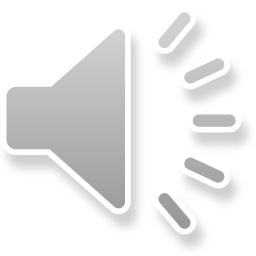 5
[Speaker Notes: また、緊急やむを得ず身体拘束を行う場合には、その態様及び時間、その際の入所者の心身の状況並びに緊急やむを得ない理由を記録する必要があります。介護老人保健施設、介護医療院につきましては、医師が診療録に記載しなければならないとされていますので、ご注意ください。
そして、利用者本人や家族に対して、身体拘束の内容、目的、理由、拘束の時間、時間帯、期間等をできる限り詳細に説明し、十分な理解を得るよう努めなければなりません。
やむを得ず身体的拘束等を実施する場合に、医師が診療録に記録する項目が不足していたり、身体拘束の期間を定めていない施設もありますので、これらの項目を記録するようお願いいたします。]
運営指導・監査の結果について（介護施設等）処遇に関するもの（５）
2　施設サービス計画に関すること【各施設共通】
（１）施設サービス計画の作成
① 課題分析の実施
   ・施設サービス計画の作成に当たっては、適切な方法により、入所
　　者の解決すべき課題を把握しなければならない。

② 原案の作成
　・アセスメントの結果に基づき、施設サービス計画の原案を作成し
　　なければならない。
（指摘事項）
アセスメント表にて把握されていない課題が、原案の生活全般の解決すべき課題に記載されている。（短期を除く）
6
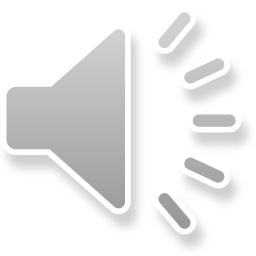 [Speaker Notes: 施設サービス計画についてです。施設サービス計画の作成に当たっては、適切な方法により、入所者の解決すべき課題を把握します。また、そのアセスメントの結果に基づき、施設サービス計画の原案を作成します。今年度施設サービス計画を見ていく中で、アセスメント表で把握されていない課題が、原案の生活全般の解決すべき課題に記載されていることがありました。アセスメントを行い、課題を把握したうえで計画の原案を作成するようにしてください。]
運営指導・監査の結果について（介護施設等）処遇に関するもの（６）
③ 原案の説明及び同意
   ・原案の内容について入所者又は家族に説明し、文書により入所者
　　の同意を得なければならない。
家族の署名を得るのに時間を要する場合、施設サービス計画書の
　内容について電話で説明を行い、同意が得られた年月日、同意者
　等を記載する。
　※県作成「施設サービス計画の作成の手引き（令和3年12月（修正））」　参照
（指摘事項）
口頭で原案に同意を得た事案について、同意の確認ができない。
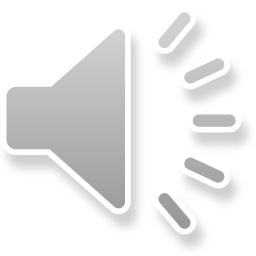 7
[Speaker Notes: 原案ができたら、内容について入所者又は家族に説明し、文書により入所者の同意を得なければなりません。家族の署名を得るのに時間を要する場合は、電話で説明を行い、同意が得られた年月日、同意者等を記載するようにします。事前に家族から電話で同意を得たことが記録されていない施設がありましたので、記録するようにしてください。]
運営指導・監査の結果について（介護施設等）処遇に関するもの（７）
3　感染症対策に関すること【各施設共通】
（１）感染症の予防及びまん延の防止のための措置
① 事故発生の防止のための従業者に対する研修を定期的に行うこと。
定期的な教育（年2回以上）及び新規採用時には必ず実施すること。
研修の実施内容についても記録することが必要。
② 介護職員その他の従業者に対し、感染症及び食中毒の予防及びまん
    延の防止のための研修並びに感染症の予防及びまん延の防止のため
    の訓練を定期的（年2回以上）に実施すること。
（指摘事項）
定期的な教育（訓練）を年2回以上実施できていない（特養・短期を除く） 
新規採用時の研修を実施していない。
研修・訓練の実施内容を記録していない。
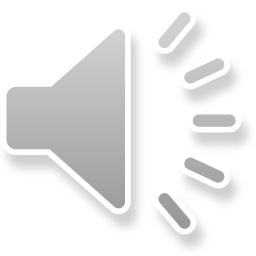 8
[Speaker Notes: 感染症対策に関することです。研修は年２回以上及び新規採用時にも実施すること、研修の実施内容について記録すること、訓練を年2回以上実施することとなっています。
今年度、新規採用時に研修を実施していない、また、研修・訓練を実施しているが内容を記録していない施設がありましたので、研修を実施し記録に残していただくようよろしくお願いします。]
運営指導・監査の結果について（介護施設等）処遇に関するもの（８）
③ 「厚生労働大臣が定める感染症又は食中毒の発生が疑われる際の
     対処等に関する手順（平成18年3月31日厚生労働省告示第268
     号）」に沿った対応を行うこと。
　（抜粋）同一の有症者等が10名以上又は全利用者の半数以上発生した場合
　※最初の患者等が発症してからの累積の人数で報告すること。
　（平成26年1月31日25長寿第52888号香川県健康福祉部長寿社会対策課長通知）
（指摘事項）
指針に「累積の人数でない」と記載あり。
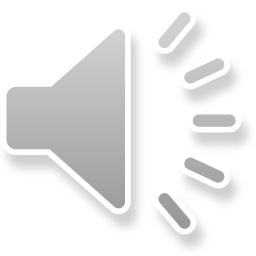 9
[Speaker Notes: 感染症発生時の報告についてです。同一の有症者が累積10名以上又は全利用者の半数以上発生した場合に長寿社会対策課に報告いただくようになっています。実際にこちらに沿って対応して頂いている施設が多いとは思いますが、指針上「同一の有症者10名以上というのは累積の人数ではない」となっている施設もありますので、一度指針を見直していただければと思います。]
運営指導・監査の結果について（介護施設等）処遇に関するもの（９）
④ 感染症及び食中毒の予防及びまん延の防止のための指針を整備すること。
　 ※指針には、次のような項目を盛り込むこととする。
　●平常時の対策
　　・施設内の衛生管理（環境の整備、排泄物の処理、血液・体液の
　　　処理等）
　　・日常のケアにかかる感染対策
　  ・標準的な予防策
　　　　（例）血液・体液・分泌液・排泄物（便）などに触れるとき、
　　　　　　　傷や創傷皮膚に触れるときどのようにするかなどの
　　　　　　　取り決め
　　　・手洗いの基本
　　　・早期発見のための日常の観察項目
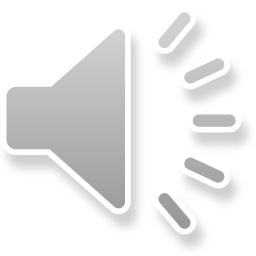 10
[Speaker Notes: 感染症及び食中毒の予防及びまん延防止のための指針には、このように平常時の対策と]
運営指導・監査の結果について（介護施設等）処遇に関するもの（10）
●発生時の対応
　　・発生状況の把握
　　・感染拡大の防止
　　・医療機関や保健所、市町村における施設関係課等の関係機関
　　　との連携
　　・医療処置
　　・行政への報告等発生時における施設内の連絡体制
　　・前記の関係機関への連絡体制
（指摘事項）
指針の項目が不足している。
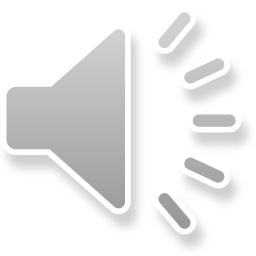 11
[Speaker Notes: 発生時の対応について規定することとなっています。今年度、指摘事項として多かったのは、感染症発生時の連絡先として長寿社会対策課や保健所について明記がなかった点です。発生時スムーズに連絡できるように、電話番号も含めて明記しておいてください。]
運営指導・監査の結果について（介護施設等）処遇に関するもの（11）
4　感染症の業務継続計画に関すること【各施設共通】
（１）業務継続計画の策定等
①感染症の発生時において、介護サービスの提供を継続的に実施する
　ための、及び非常時の体制で早期の業務再開を図るための計画（以
　下「業務継続計画」という。）を策定しなければならない。業務継
　続計画には、以下の項目等を記載すること。
　イ　平時からの備え（体制構築・整備、感染症防止に向けた取組の実施、備
　　　蓄品の確保等）
　ロ　初動対応
　ハ　感染拡大防止体制の確立（保健所との連携、濃厚接触者への対応、関係
　　　者との情報共有等）
厚生労働省「介護施設・事業所における業務継続計画（BCP）作成支援に関する研修」https://www.mhlw.go.jp/stf/seisakunitsuite/bunya/hukushi_kaigo/kaigo_koureisha/douga_00002.html
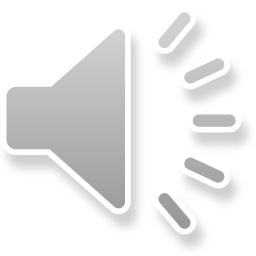 12
[Speaker Notes: 感染症の業務継続計画についてです。感染症発生時に、介護サービスの提供を継続できるように、また、非常時の体制で早期に業務再開できるようにするために、業務継続計画を策定する必要があります。項目としては、平時からの備えや初動対応、感染拡大防止体制の確立について含めてください。]
運営指導・監査の結果について（介護施設等）処遇に関するもの（12）
②研修及び訓練を定期的に実施しなければならない。
　・定期的（年２回以上）な教育を開催すること。
　・新規採用時には別に研修を実施すること。
　・研修の実施内容を記録すること。
　・訓練を定期的（年２回以上）に実施すること。
③定期的に業務継続計画の見直しを行い、必要に応じて変更を行う。
（指摘事項）
業務継続計画を策定していない。
研修・訓練を年２回以上実施していない。
研修・訓練を実施しているが記録がない。
業務継続計画未策定減算の経過措置は令和７年３月31日で終了
13
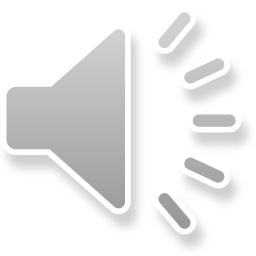 [Speaker Notes: また、策定した計画に従い、研修や訓練をそれぞれ年2回以上実施しなければなりません。さらに、職員の新規採用時には別に研修を実施する必要があります。実施した研修や訓練については記録に残しておいてください。今年度の指摘事項としては、業務継続計画を策定していない、研修・訓練を年２回以上実施していない、研修・訓練を実施しているが記録がないということがありました。また、業務継続計画には未策定減算があります。今年度は経過措置があり、感染症の予防及びまん延防止のための指針が策定されていれば減算になりませんでしたが、３月31日で経過措置が終了します。もし業務継続計画を策定できていない施設があれば、1つ前のスライドに掲載している、厚生労働省のホームページを参考に策定をお願いします。]
運営指導・監査の結果について（介護施設等）処遇に関するもの（13）
5　衛生管理に関すること【各施設共通】
（１）レジオネラ症対策
① 循環式浴槽または貯湯槽を有する入浴施設の衛生措置の基準
■ 「循環式浴槽におけるレジオネラ症防止対策マニュアル」
     　（令和元年12月17日改正）■ 「香川県特定入浴施設におけるレジオネラ症の発生の防止に
     関する指導要綱」（令和６年11月１日改正）
【上記資料の掲載先】
香川県「リスクマネジメント：感染症情報」
https://www.pref.kagawa.lg.jp/choju/choju/jigyosya/risk_management.html
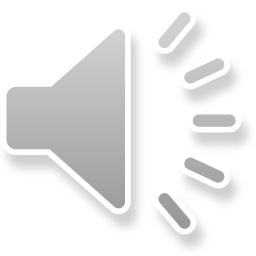 14
[Speaker Notes: 衛生管理についてです。レジオネラ症対策には、この二つの資料を参考にしてください。「香川県特定入浴施設におけるレジオネラ症の発生の防止に
     関する指導要綱」は、昨年11月に改正されております。県のホームページにも掲載しておりますのでご確認ください。]
運営指導・監査の結果について（介護施設等）処遇に関するもの（14）
① 循環式浴槽または貯湯槽を有する入浴施設の衛生措置の基準
水質検査の頻度
① 原水（温泉水等）を使用している　　　 　－ 年１回以上
② 塩素消毒をし、毎日完全換水している　　 － 年１回以上
③ 塩素消毒をし、毎日完全換水をしていない － 年２回以上
④ 塩素消毒をしていない　　　　　　　　 　－ 年４回以上
上記の結果、水質基準に適合しないときは、直ちに県に報告する。
残留塩素濃度は通常０.４mg/ℓ程度（最大１.０mg/ℓを越え
    ない範囲）
浴槽水は原則毎日完全に入れ替える。最低でも１週間に１回は完全に入れ替えること。
貯湯槽の湯温は６０℃以上に保つ
貯湯槽は定期的に清掃及び消毒を行う
集毛器は毎日清掃する
衛生措置に関する点検結果は３年間保管する
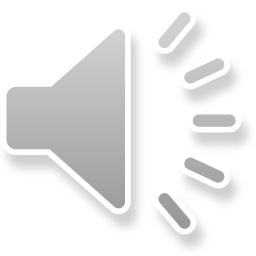 15
[Speaker Notes: 衛生管理について、重要な点をまとめたものです。]
運営指導・監査の結果について（介護施設等）処遇に関するもの（15）
① 循環式浴槽または貯湯槽を有する入浴施設の衛生措置の基準
（指摘事項）
入浴前・中・後に残留塩素濃度を測定していない。
残留塩素濃度が低い（0.4mg/ℓ未満）、もしくは高い（1.0mg/ℓ以上）。
集毛器の清掃を毎日行っていない。行った記録がない。
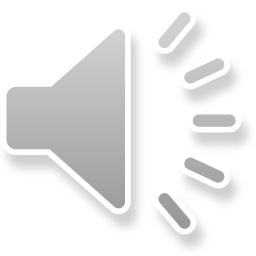 16
[Speaker Notes: 今年度は、入浴前・入浴中・入浴後に残留塩素濃度の測定が必要な設備があるにもかかわらず測定していない施設、残留塩素濃度が0.4未満、または1.0以上となっている施設、集毛器の清掃を毎日行っていないもしくは行った記録がない施設がありました。]
運営指導・監査の結果について（介護施設等）処遇に関するもの（16）
6　リスクマネジメント(事故防止)に関すること【各施設共通】
（１）事故発生の防止及び発生時の対応
① 事故発生の防止のための指針を整備すること。
    ※指針には、次のような項目を盛り込むこととする。
　　 ①施設における介護事故の防止に関する基本的考え方
　　 ②介護事故の防止のための委員会その他施設内の組織に関する事項
　　 ③介護事故の防止のための職員研修に関する基本方針
　　 ④施設内で発生した介護事故、介護事故には至らなかったが介護事故が発生
          しそうになった場合及び現状を放置しておくと介護事故に結びつく可能性
          が高いものの報告方法等の介護に係る安全の確保を目的とした改善のため
          の方策に関する基本方針
　　 ⑤介護事故等発生時の対応に関する基本方針
　　 ⑥入所者等に対する当該指針の閲覧に関する基本方針
　　 ⑦その他介護事故等の発生の防止の推進のために必要な基本方針
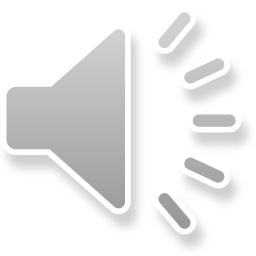 （指摘事項）
指針の項目が不足している。（短期、特定を除く）
17
[Speaker Notes: 次に、リスクマネジメント(事故防止)についてです。
事故発生の防止のための指針を整備をいただいているところですが、こちらにお示しした指針に盛り込む項目について、記載内容が不足している施設がありましたので、こちらも再度、指針の記載内容のご確認をお願いいたします。]
運営指導・監査の結果について（介護施設等）処遇に関するもの（17）
② 事故発生の防止のための従業者に対する研修を定期的に行うこと。
定期的な教育（年2回以上）及び新規採用時には必ず実施すること。
研修の実施内容についても記録することが必要。
（指摘事項）
定期的な教育を年1回しか実施していない。（短期、特定を除く） 
研修の実施内容を記録していない。（短期、特定を除く）
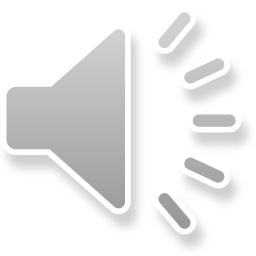 18
[Speaker Notes: 事故発生の防止のための従業者に対する研修についてですが、定期的な教育を年2回以上のところを年1回の実施であったり、研修記録が確認できない施設がありましたので、確実な実施と記録をお願いいたします。]
運営指導・監査の結果について（介護施設等）処遇に関するもの（18）
③ サービスの提供により事故が発生した場合は、速やかに市町村、入所
　 者の家族等に連絡を行うこと。
市町への報告は、県の「指定介護保険サービス事業者における事故発生時の報告マニュアル」に沿った対応を行うこと。
　 ※マニュアル、事故報告様式のホームぺージ掲載先
　　　https://www.pref.kagawa.lg.jp/choju/choju/jigyosya/jikoboushi.html
事故報告を行う範囲について
医師（施設の勤務医、配置医師を含む）の診断を受け投薬、処置等何らかの治療を行った場合は、事故報告の対象となる。
報告期限
事故後、５日以内に可能な限り記載のうえ報告し、最終報告を原則２週間以内に報告する。
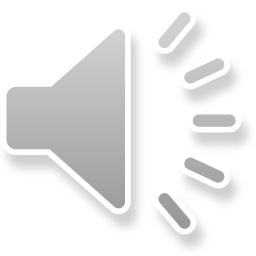 （指摘事項）
市町への報告が必要な事故が発生しているが、報告していない。
家族等への連絡が行われていない。
19
[Speaker Notes: サービスの提供により事故が発生した場合は、速やかに市町村、入所者の家族等に連絡を行うこととなっております。
市町村への報告は、県の「指定介護保険サービス事業者における事故発生時の報告マニュアル」に沿って対応をお願いいたします。
事故報告を行う範囲ですが、医師（施設の勤務医、配置医師を含む）の診断を受け投薬、処置等何らかの治療を行った場合は、事故報告の対象となります。
また、事故後、５日以内に可能な限り記載のうえ報告し、最終報告を原則２週間以内に報告するようにお願いいたします。
運営指導において、市町への報告が必要な事故が報告されていなかったり、家族等へ連絡が行われていない事例がありましたので、確実な報告・連絡をお願いいたします。]
運営指導・監査の結果について（介護施設等）処遇に関するもの（19）
（２）令和５年度事故報告の取りまとめ結果（令和5年4月1日～令和6年3月31日）
　介護保険施設及び施設・居住系サービスの報告件数は計1,965件。
　以下内訳を掲載。
　※居住系サービス：短期入所生活介護、短期入所療養介護、特定施設入居者生活介護
① 要介護度別事故報告件数
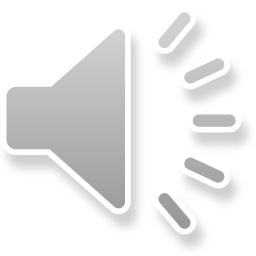 20
[Speaker Notes: 令和５年度に介護施設等からあった事故報告をまとめたものです。
介護保険施設及び施設・居住系サービスの事故報告件数は1,965件あり、要介護度別にみると「要介護３」が最も多い状況となっています。]
運営指導・監査の結果について（介護施設等）処遇に関するもの（20）
② 発生時間別事故報告件数
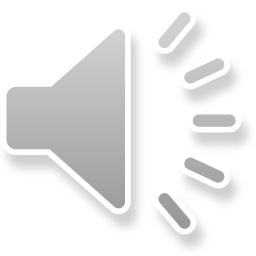 21
[Speaker Notes: また、発生時間別にみると、「6 時」の142 件が最も多く、次いで「7 時」の128 件、「9 時」の127 件となっています。]
運営指導・監査の結果について（介護施設等）処遇に関するもの（21）
③ 発生場所別事故報告件数
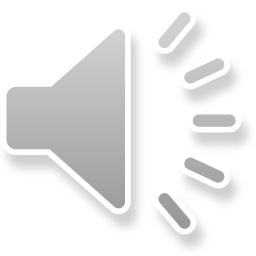 22
[Speaker Notes: 事故の発生場所としては、「居室（個室）」749 件（38.1％）が最も多く、次いで「食堂等共用部」511件（26.0％）、「居室（多床室）」294 件（15.0％）となっています。]
運営指導・監査の結果について（介護施設等）処遇に関するもの（22）
④ 事故種別報告件数
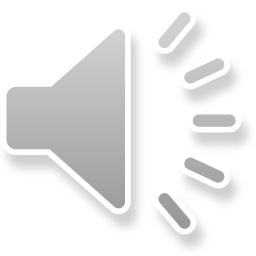 23
※「誤薬・与薬漏れ等」は、香川県と高松市では報告範囲が異なる。
[Speaker Notes: 事故種別では、「転倒」による報告件数は1,026 件（52.2％）、「転落」が188 件（9.6％）であり、「転倒」「転落」が全体の約6 割を占めています。
「誤薬・与薬漏れ等」による報告件数は257 件（13.1％）となっています。事故の詳細を見ると、他者の薬を投薬した事例、服用のタイミングを誤って投薬した事例、重複して投薬した事例、中止の指示があった薬の投薬を続けていた事例が見られました。
「誤嚥・窒息」による報告件数は48 件（2.4％）であり、前年の32 件（1.6%）に比べ、増加傾向となっています。事故の詳細を見ると、食事介助中・介助直後の事故、トロミ剤等を使用していたが誤嚥・窒息が起こった事例が見られました。また、誤嚥・窒息の事故は、ほとんどが入院・死亡に至る重大事故となっています。

提出された事故報告書の中には、原因分析をしっかりと行い、具体的に再発防止策を記載できているものも多くありますが、原因分析を十分に行わず、対象者は異なりますが同じ内容の再発防止策を記載している事例や当該対象者への対策のみの記載となっている施設等が見られるため、原因分析を行ったうえで、同様の事故を他利用者で起こらないようにするための対策を多職種で検討し、再発防止に努めていただければと思います。]
運営指導・監査の結果について（介護施設等）処遇に関するもの（23）
7　高齢者虐待防止に関すること【各施設共通】
（１）養介護施設従事者等による高齢者虐待
■ 相談・通報件数等
　




　※１ 調査対象年度（R5.4.1～R6.3.31）に市町村が相談・通報を受理した
　　　 件数
　※２ 調査対象年度（同上）に市町村等が虐待と判断した件数（都道府県と
          市町村が共同で調査・判断した事例及び都道府県が直接相談・通報を
          受理し判断した事例を含む。）
　※３ カッコ内は令和４年度の件数
　※４ 詳細な情報のホームページ掲載先
　　　  https://www.pref.kagawa.lg.jp/documents/28969/r5.pdf
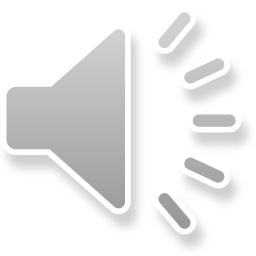 24
[Speaker Notes: 次に、高齢者虐待についてです。
養介護施設従事者による高齢者虐待に関する令和５年度の状況です。
令和５年度の香川県内における市町又は県で受け付けた相談・通報は26件あり、虐待と判断した件数は11件（13人）でした。
前年度と比較すると、相談・通報件数は4件増加し、虐待と判断した件数は３件増加しています。]
運営指導・監査の結果について（介護施設等）処遇に関するもの（24）
（１）虐待の防止
   ① 虐待の防止のための対策を検討する委員会を定期的に開催するとと
       もに、その結果について、介護職員その他の従業者に周知徹底を図
       ること。
　■定期的に委員会を開催すること。
　■委員会で検討した結果を、従業者に周知徹底を図る。
（指摘事項）
他委員会と一体的に合同開催しており、虐待の防止のための対策を検討する委員会としての記録が確認できない。
委員会の結果について、周知が一部の職員にとどまっている。
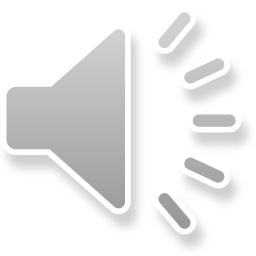 25
[Speaker Notes: 虐待の防止では、「虐待の防止のための対策を検討する委員会」を開催していただいているところですが、「他委員会と一体的に合同開催しており、虐待の防止のための対策を検討する委員会としての記録が確認できない」、「委員会の結果について、周知が一部の職員にとどまっている」という施設がありましたので、委員会の記録と、委員会で検討した結果について、従業員へ周知徹底をお願いいたします。]
運営指導・監査の結果について（介護施設等）処遇に関するもの（25）
② 虐待防止のための指針を整備すること。
　　※指針には、次のような項目を盛り込むこととする。
　　 ①施設における虐待の防止に関する基本的考え方
　　 ②虐待防止委員会その他の施設内の組織に関する事項
　　 ③虐待の防止のための職員研修に関する基本方針
　　 ④虐待等が発生した場合の対応方法に関する基本方針
　　 ⑤虐待等が発生した場合の相談・報告体制に関する事項
　　 ⑥成年後見制度の利用支援に関する事項
　　 ⑦虐待等に係る苦情解決方法に関する事項
　　  ⑧入所者等に対する当該指針の閲覧に関する事項
        ⑨その他虐待の防止の推進のために必要な事項
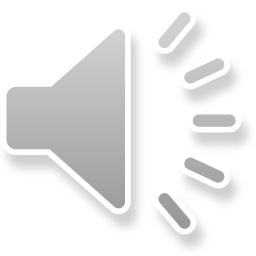 （指摘事項）
指針の項目が不足している。
指針の内容と実態が異なっている。
26
[Speaker Notes: また、「虐待防止のための指針」について、各施設で整備いただいているところですが、指針へ盛り込む項目について不足がみられたり、指針に記載されている委員会や研修会などの内容と実態が異なっている施設がありましたので、指針の内容について、再度確認をお願いいたします。]
運営指導・監査の結果について（介護施設等）処遇に関するもの（26）
③ 従業者に対し、虐待防止のための研修を定期的に実施すること。
定期的な教育（年2回以上）及び新規採用時には必ず実施すること。
研修の実施内容についても記録することが必要。
（指摘事項）
研修を年1回しか実施していない。
研修の実施内容を記録していない。
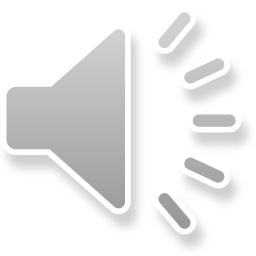 27
[Speaker Notes: 虐待防止のための研修についてですが、「定期的な教育（年2回以上）及び新規採用時には必ず実施すること」、「研修の実施内容についても記録することが必要」とされていますが、研修開催が1回のみであったり、実施内容について記録されていない施設がありましたので、確実な研修開催と記録をお願いいたします。]
運営指導・監査の結果について（介護施設等）処遇に関するもの（27）
8　口腔衛生の管理に関すること【短期を除く】
（１）口腔衛生の管理体制を整備し、各入所者の状態に応じた口腔衛生
　　　の管理を計画的に行わなければならない。
① 歯科医師又は歯科医師等の指示を受けた歯科衛生士（以下「歯科医　　
　師等」という。）が、施設の介護職員に対する口腔衛生の管理に係る　
　技術的助言及び指導を年２回以上行うこと。
②施設の従業者又は歯科医師等が入所者毎に施設入所時及び月に１回程
　度の口腔の健康状態の評価を実施すること。
③①の技術的助言及び指導に基づき、以下の事項を記載した、入所者の
　口腔衛生の管理体制に係る計画を作成し、必要に応じて見直すこと。
　イ　助言を行った歯科医師
　ロ　歯科医師からの助言の要点
　ハ　具体的方策
　二　当該施設における実施目標
　ホ　留意事項・特記事項
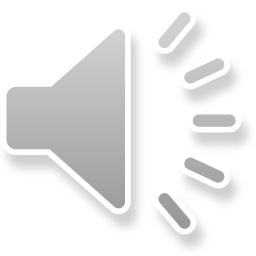 28
[Speaker Notes: 今年度から基準になった、口腔衛生の管理に関することです。大きく分けると４点あります。１点目は、歯科医師又は歯科医師等の指示を受けた歯科衛生士が、施設の介護職員に対する口腔衛生の管理に係る技術的助言及び指導を年２回以上行うこと。二点目は施設の従業者又は歯科医師等が入所者毎に施設入所時及び月に１回程度の口腔の健康状態の評価を実施すること。三点目は、技術的助言及び指導に基づき、以下の事項を記載した、入所者の口腔衛生の管理体制に係る計画を作成し、必要に応じて見直すこと。]
運営指導・監査の結果について（介護施設等）処遇に関するもの（28）
④介護職員に対する口腔清掃等に係る技術的助言及び指導又は③の計画
　に関する技術的助言及び指導は、歯科訪問診療又は訪問歯科衛生指導
　の実施時間以外の時間帯に行うこと。
　施設と計画に関する技術的助言若しくは指導又は口腔の健康状態の評　
　価を行う歯科医師等においては、実施事項等を文書で取り決めること。
（指摘事項）
介護職員が、歯科医師等から技術的助言及び指導を年２回以上受けていない。
入所者毎に施設入所時及び月に１回程度、口腔の健康状態の評価を実施していない。
口腔の健康状態の評価に、口腔衛生管理加算や口腔連携強化加算の様式を使用している。
入所者の口腔衛生の管理体制に係る計画を作成していない。
歯科医師等と実施事項等を文書で取り決めていない。
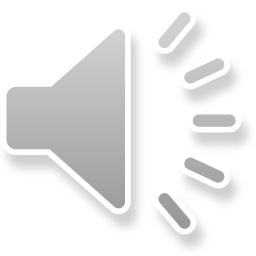 29
[Speaker Notes: 4点目は、技術的助言及び指導は、歯科訪問診療又は訪問歯科衛生指導の実施時間以外の時間帯に行うこと。また、施設と計画に関する技術的助言若しくは指導又は口腔の健康状態の評価を行う歯科医師等においては、実施事項等を文書で取り決めることが定められています。
今年度の指摘事項としては、「介護職員が、歯科医師等から技術的助言及び指導を年２回以上受けていない。」「入所者毎に施設入所時及び月に１回程度、口腔の健康状態の評価を実施していない。」「口腔の健康状態の評価に、口腔衛生管理加算や口腔連携強化加算の様式を使用している。」「入所者の口腔衛生の管理体制に係る計画を作成していない。」「歯科医師等と実施事項等を文書で取り決めていない」ということがありました。まだできていない施設がありましたら、体制を整えていただきますようよろしくお願いします。また、すでにできている施設も、助言及び指導を受けた際には、適宜計画の見直しをお願いします。]
運営指導・監査の結果について（介護施設等）処遇に関するもの（29）
9　医行為（服薬介助）に関すること【各施設共通】
■ 介護職員等が服薬介助を行う場合は、下記を参照すること。
　・「医師法第17条、歯科医師法第17条及び保健師助産師看護師法
　　第31条の解釈について（平成17年7月28日）」（6赤本P1358）
　・「医師法第17条、歯科医師法第17条及び保健師助産師看護師法
　　第31条の解釈について（その２）（令和４年12月１日）」
患者の状態が以下の3条件を満たしていることを医師、歯科医師、看護職員が確認し、これらの免許を有しない者による医薬品の使用の介助ができることを本人又は家族に伝えている場合に、事前の本人又は家族の具体的な依頼に基づき、医師の処方を受け、あらかじめ患者ごとに区分し授与された医薬品について・・・医薬品の使用を介助すること。
① 患者が入院・入所して治療する必要がなく容態が安定していること。
② 副作用の危険性や投薬量の調整等のため、医師又は看護職員による連続的な容態
　の経過観察が必要である場合ではないこと。
③ 内服薬については誤嚥の可能性、座薬については肛門からの出血の可能性など、
　当該医薬品の使用の方法そのものについて専門的な配慮が必要な場合ではないこ
　と。
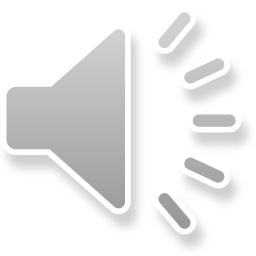 30
[Speaker Notes: 医行為についてです。介護職員等が医行為を行う場合には、こちらの2点の通知を参考にしてください。]
運営指導・監査の結果について（介護施設等）処遇に関するもの（30）
■ 病状が不安定であること等により専門的な管理が必要な場合には、
　 医行為であるとされる場合もあり得る。
■ 福祉施設等においては、看護職員によって実施されることが望ま　   しく、また、その配置がある場合には、その指導の下で実施されるべきである。
（指摘事項）
事前に本人又は家族から依頼があったことが確認できない。
同意書はあるが、内容が不足している。
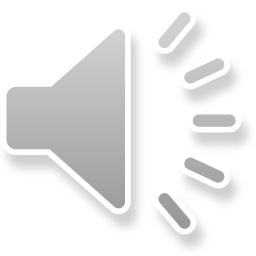 31
[Speaker Notes: 今年度の指摘事項としては、事前に本人又は家族から依頼があったことが確認できない、同意書はあるが内容が不足しているということがありました。]
運営指導・監査の結果について（介護施設等）処遇に関するもの（31）
10　褥瘡予防に関すること
　【介護老人福祉施設・介護老人保健施設・介護医療院】
■ 褥瘡が発生しないよう適切な介護を行うとともに、その発生を予防
　 するための体制を整備しなければならない。
　・褥瘡予防のための計画の作成、実践、評価。
　・専任の施設内褥瘡予防対策を担当する者を決める。
　・褥瘡対策チームを設置。
　・褥瘡対策のための指針の整備
　・施設内職員継続教育の実施
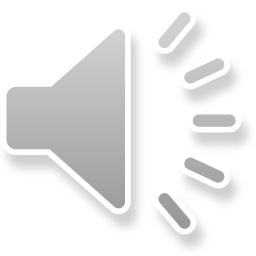 （指摘事項）
褥瘡対策チームを設置していない。
施設内職員継続教育を実施していない。
32
[Speaker Notes: 褥瘡予防についてです。褥瘡発生を予防するために、「褥瘡予防のための計画の作成、実践、評価」「専任の施設内褥瘡予防対策を担当する者を決める。」「褥瘡対策チームを設置。」「褥瘡対策のための指針の整備」「施設内職員継続教育の実施」を行うこととなっています。今年度、褥瘡対策チーム（委員会等）や職員継続教育を実施していない施設がありました。]